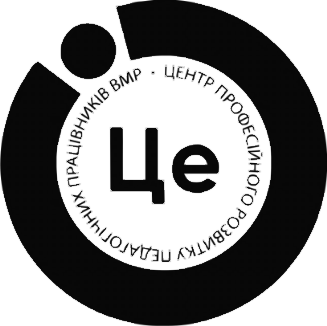 Дата проведення 
15.02.2022
Початок : 13.30
Художньо-мовленнєва діяльність дошкільників в контексті оновленого Базового компонента дошкільної освіти(в рамках методичного об’єднання для вихователів молодших груп ЗДО ВМТГ)
Консультант КУ «ЦПРПП ВМР»
 Ніна Сокиринська
Мовлення дитини
Мовленнєве спілкування є одним з перших видів діяльності, яким дитина оволодіває під час онтогенезу. Воно є універсальною умовою розвитку особистості в період дошкільного дитинства. 
Мовлення дитини є головним інструментом, за допомогою 
якого вона встановлює контакт із 
довкіллям і завдяки якому 
відбувається соціалізація дитини.
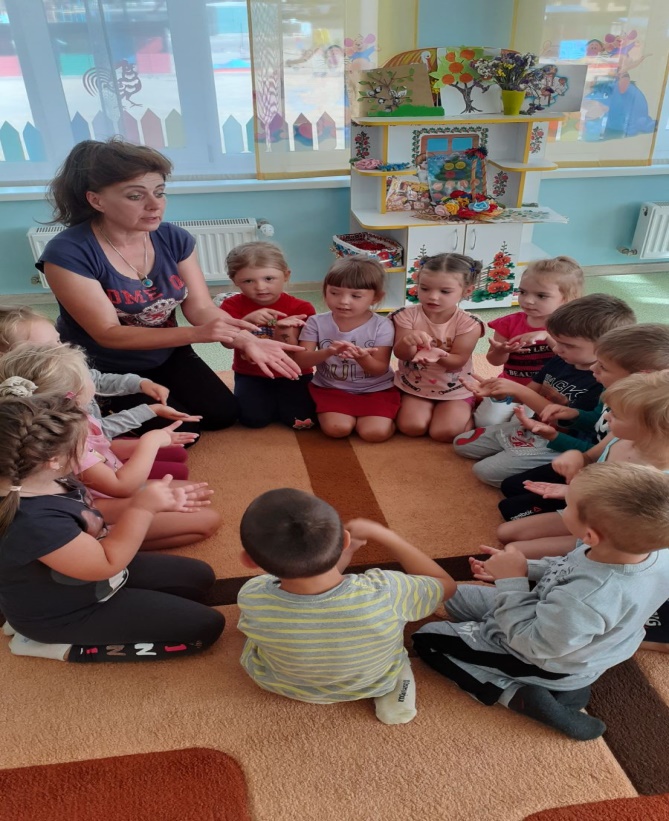 Сфери мовленнєвого спілкування:
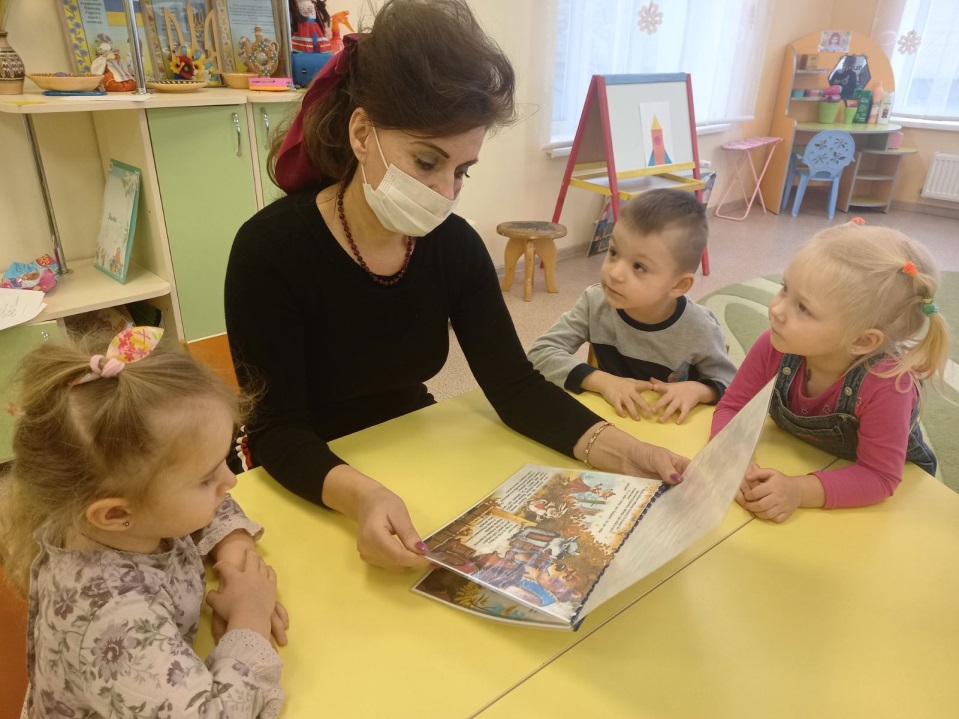 спілкування з дорослими – педагогами, членами сім’ї, знайомими та незнайомими людьми

спілкування з дітьми – однолітками, меншими за віком, старшими за віком дошкільниками та дітьми шкільного віку, як знайомими, так і незнайомими.
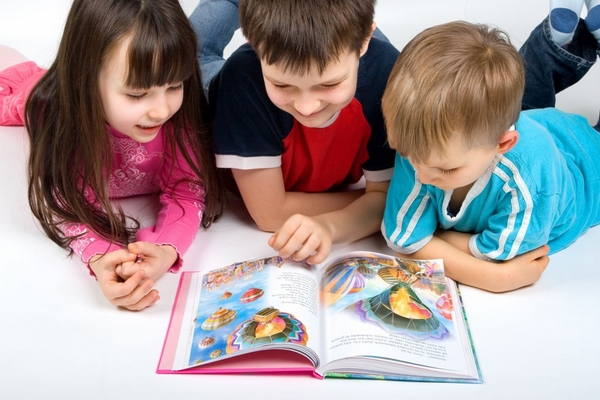 Поняття «художньо-мовленнєва діяльність» як специфічний вид діяльності, повʼязаний із сприйманням, розумінням і відтворенням дітьми змісту художніх творів у різних видах ігор і театралізованих дійствах; 
це продуктивна естетична діяльність (музична, образотворча, театралізована), що супроводжується образним, 
виразним мовленням та у 
процесі якої використовуються
 різні жанри художнього слова.
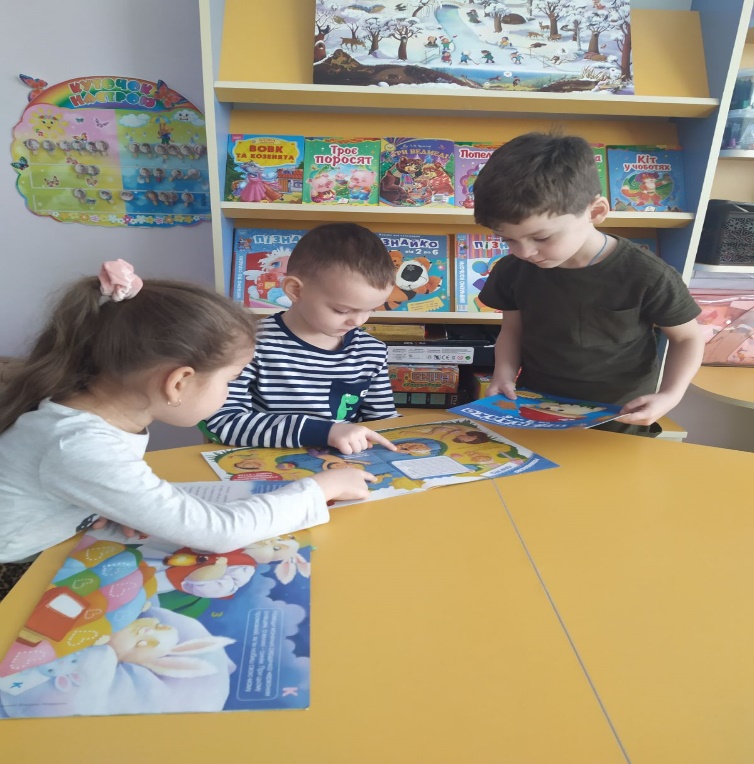 Художньо-мовленнєва діяльність є одним з найулюбленіших способів самовираження маленької дитини. Вона відбувається:
 в організованих формах
за ініціативою дітей, 
поза спеціальних занять.
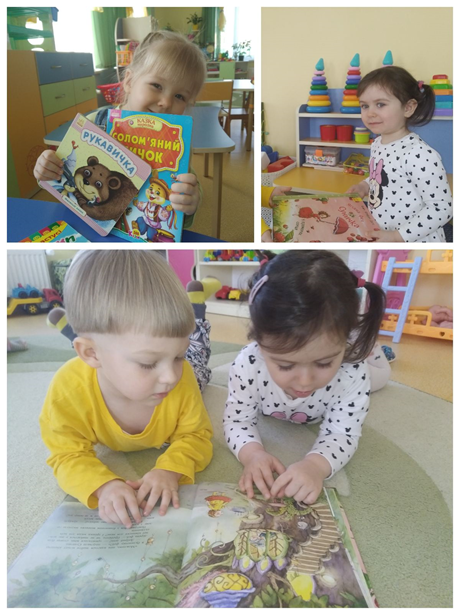 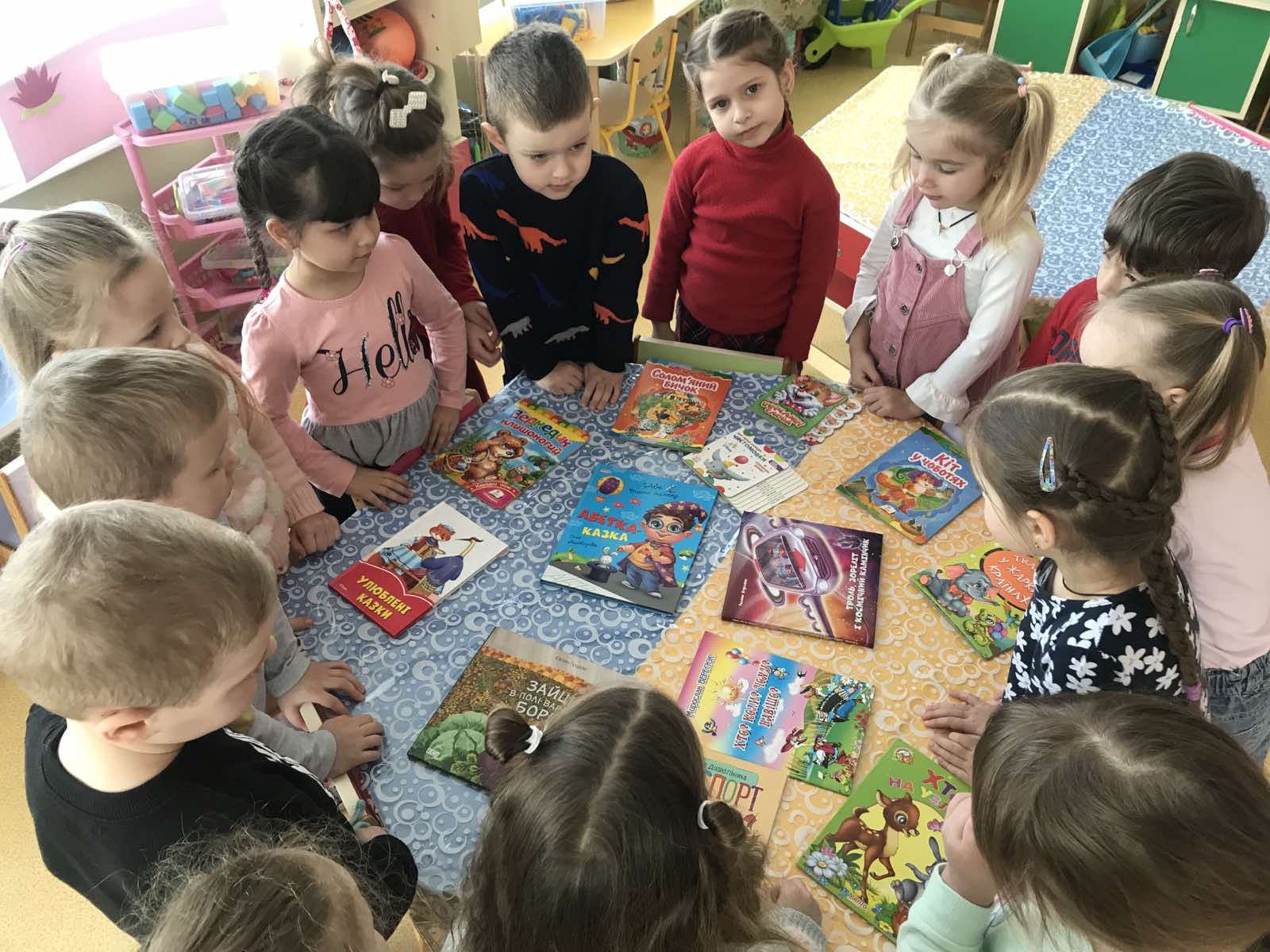 Художньо-мовленнєва діяльність дітей є складовою як художньої, так і мовленнєвої діяльності. 
    Художньо-мовленнєва діяльність – це полікомпонентний утвір, в якому можна виділити чотири складові:
сприймання на слух та розуміння дітьми змісту художніх творів; 
відтворення змісту й виконавча діяльність (декламування, відповіді на запитання, переказування, бесіда за ілюстраціями, узагальнювальні бесіди, читання за ролями тощо); 
театралізована діяльність (інсценування, театральні вистави); 
творчо-імпровізована діяльність (ігри - драматизації, ігри за сюжетами літературних творів, словесно-поетична творчість)
Види художньо-мовленнєвої діяльності:
У кожному з видів художньо-мовленнєвої діяльності (образотворчо - мовленнєвій, театрально - мовленнєвій, музично-мовленнєвій, літературно - мовленнєвій) мовленнєва творчість виступає у відповідних різноманітних формах, за рахунок чого відбувається їх взаємодія і взаємозбагачення. Мовлення є стрижнем макродіяльностей, що виникли під впливом художнього слова.
https://www.google.com/url
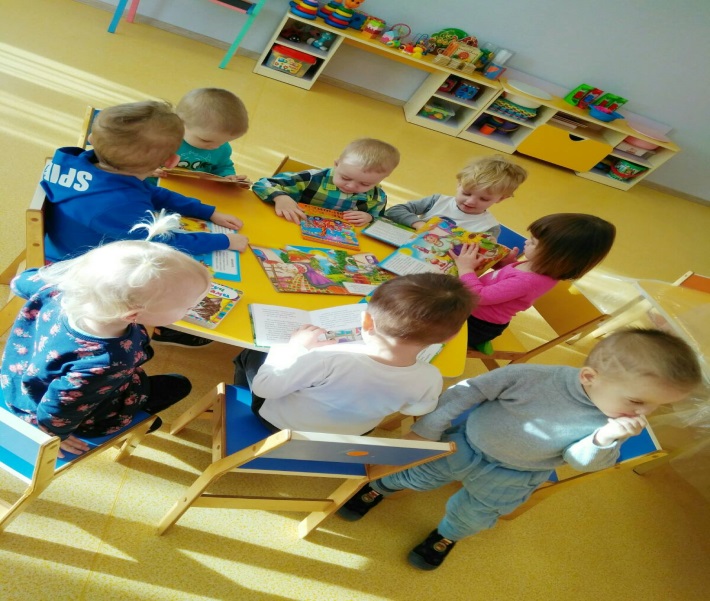 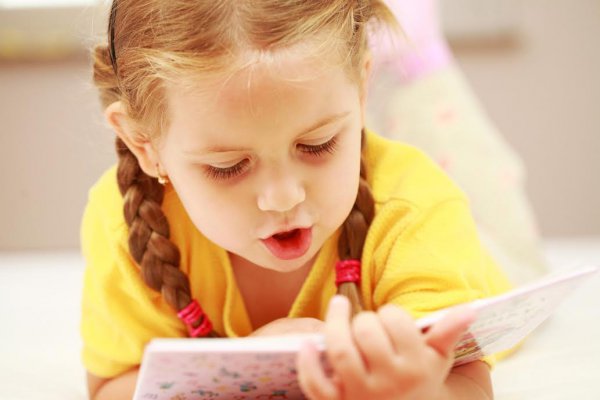 Комбінації взаємозв'язку мовленнєвої діяльності з іншими видами художньої творчості : 
словесна творчість і образотворча діяльність (діти малюють і складають розповіді до власних малюнків), 
мовленнєвотворча і музична діяльність (добір музичного твору до своєї казки, музичні асоціації з сюжетом, вербалізований рухливий образ), 
театралізована та мовленнєвотворча діяльність (сюжетоскладання, складання сценаріїв, дитячий фольклор, ігрові діалоги-імпровізації), 
образотворча й театралізовано - мовленнєва.
Художня література як мистецтво слова виконує низку функцій, серед них 
інформаційно-освітню, 
виховну, 
національно-духовну, 
історичну,
 естетичну, 
розважальну.
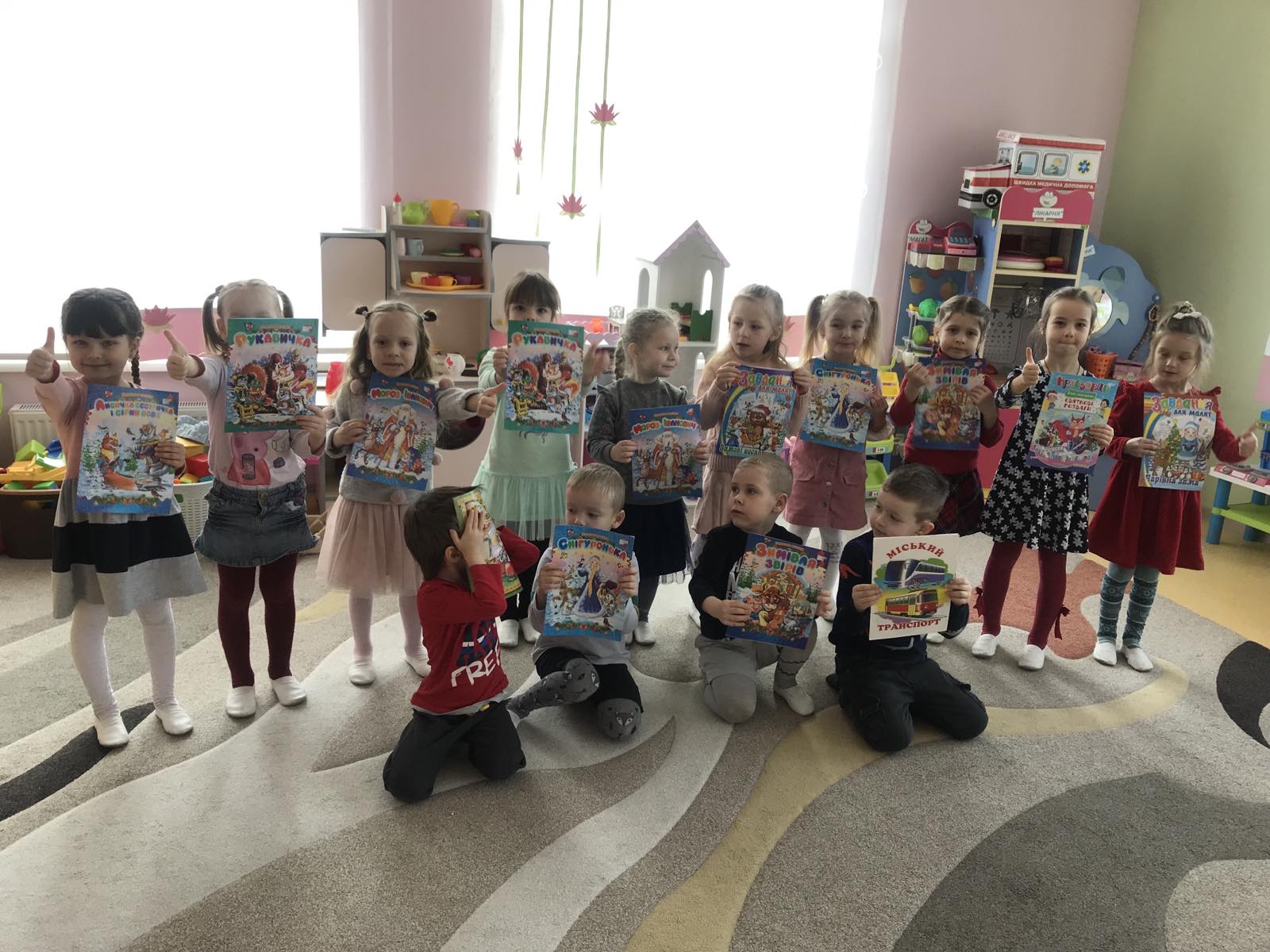 Інформаційно-освітня функція полягає в тому, що кожний художній твір несе відповідну інформацію, повідомляючи дитину про певні події, життєві ситуації, явища і закони природи, соціальні та моральні норми співжиття тощо. 
Виховна функція художньої літератури. Кожна книжка, яку читає дорослий дитині, виховує її розумово, морально, естетично.
Національно-духовна функція. Художній твір сприяє не лише засвоєнню нових знань та вмінь, не лише формує окремі психічні процеси, а й змінює загальне ставлення до дійсності, стимулює виникнення нових більш високих методів діяльності.
Історична функція. Художня література - це мистецтво слова, це той національний скарб, який єднає минулі покоління, історію народу з сучасністю в єдиний організм. Історію творить народ, письменники зберігають її для своїх нащадків.
Естетична функція. Мистецтво слова справляє величезний вплив на емоційну сферу дитини, на її почуття. В процесі читання (розповідання) чтець розкриває своє емоційне ставлення до фактів, подій, героїв твору і тим самим впливає на дітей, переконує їх, що саме так і повинно було все відбуватися, пробуджує у дітей співчуття, співпереживання.
Розважальна функція. Ціла низка художніх творів, які виконують функцію розважання дітей, належить до гумористичного жанру. Це твори     Г. Бойка ("Бруднуля", "Вереда", "Веремій", "Не загублюся" та ін)., В. Ладижця ("Ой болить у мене зуб" та ін).
Культуроносна функція. Художня література, так само, як і рідна мова, є носієм національної культури. Твори художньої літератури (проза, поезія, драматургія) виконують функцію пропаганди національної культури, транспортування, переливання її національних цінностей у скарбницю світової літератури, культури.
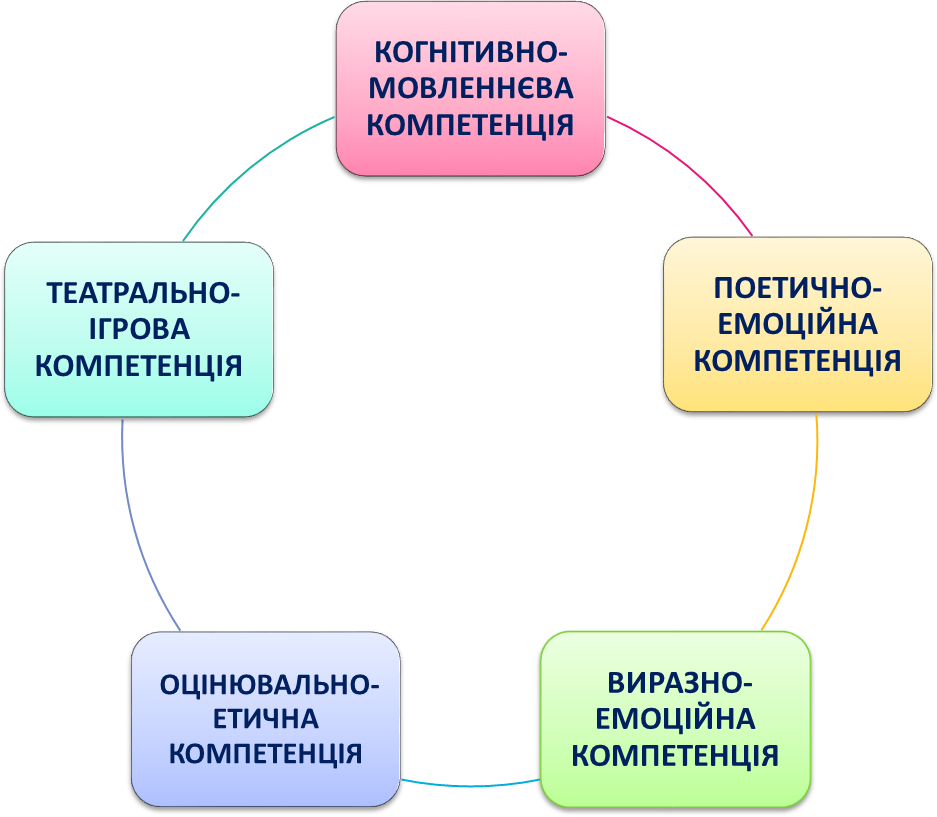 ХУДОЖНЬО – МОВЛЕННЄВА
        ДІЯЛЬНІСТЬ
Художньо-мовленнєва компетенція - здатність відтворювати художньо-естетичні враження від сприйняття літературних і фольклорних творів засобами різних видів художньо-мовленнєвої діяльності, що засвідчує ціннісне ставлення дитини до художнього слова як культурного явища, друкованої чи електронної книжки, достатній для художньої комунікації рівень літературної обізнаності.
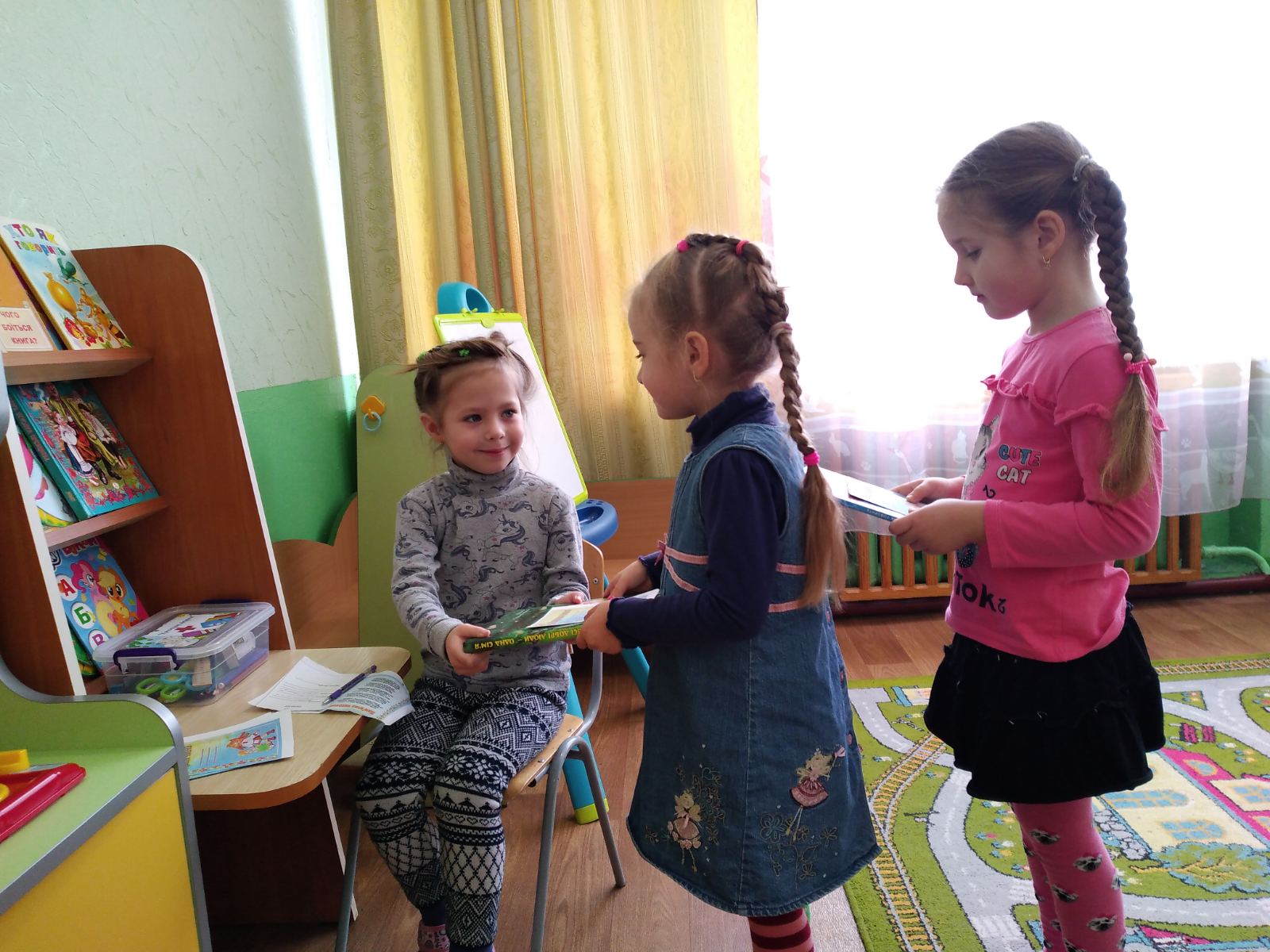 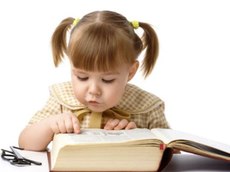 Когнітивно-мовленнєва компетенція – це наявність певних знань у дітей про письменників та їхні твори в межах програми вікової групи; здатність відтворити зміст знайомих творів, назвати автора твору, впізнати твір за його уривком чи ілюстрацією, прочитати напам'ять вірш; пригадати загадки, прислів'я, скоромовки, лічилки.


Виразно-емоційна компетенція – 
вміння виразно та емоційно                
передати зміст художнього                                         
твору,дотримуючись                                                                                                                                                                    адекватних засобів                                                                                                                                                          
виразності й вдало
їх поєднуючи.
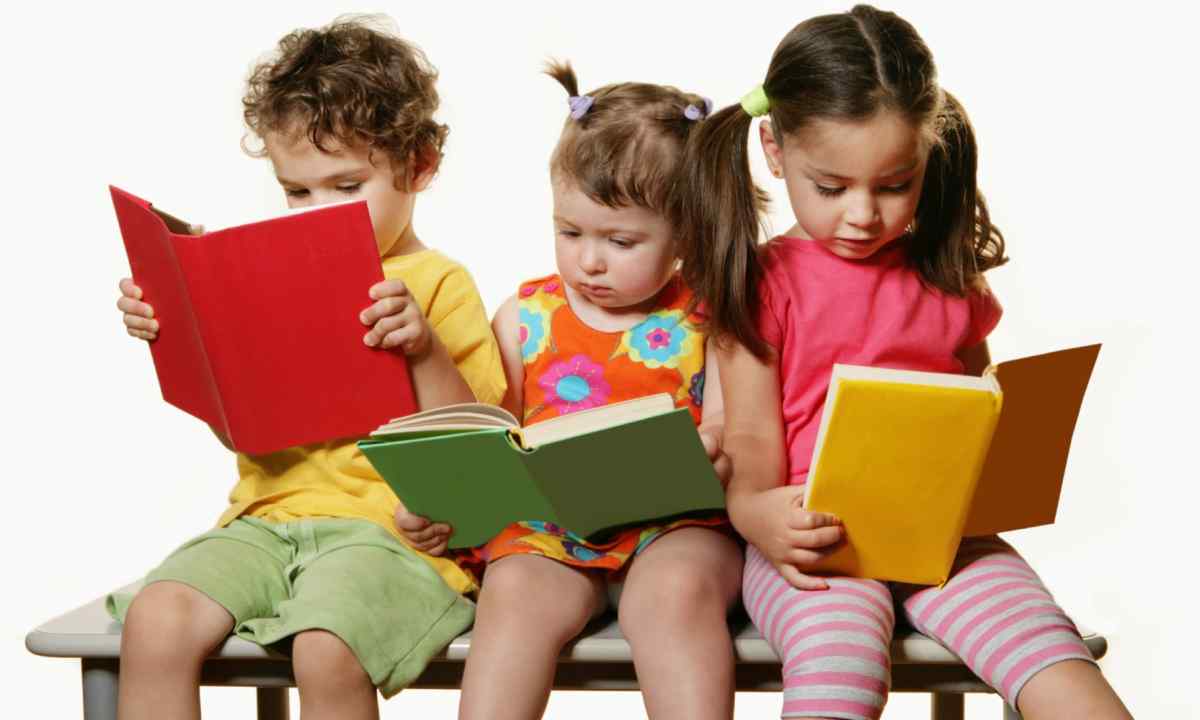 Поетично-емоційна компетенція – здатність дітей виразно читати вірші, здійснювати елементарний художній аналіз віршів (знаходити повтори голосних і приголосних звуків, римовані рядки, добирати римовані слова тощо).
    Оцінювально-етична компетенція – здатність дитини свідомо аналізувати поведінку героїв художнього твору, 
висловлювати своє 
ставлення до них, 
мотивувати моральні та
 естетичні оцінки.
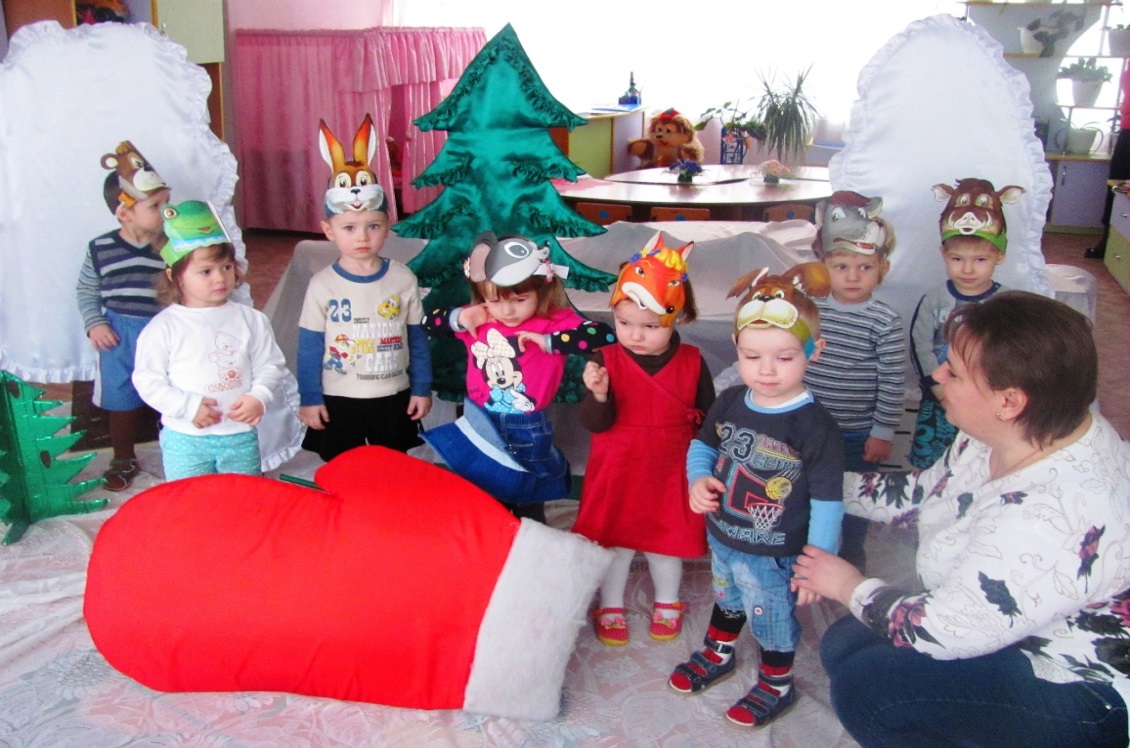 Театрально-ігрова компетенція – це наявність у дітей умінь і навичок самостійно розігрувати зміст знайомих художніх творів у театралізованих іграх, іграх-драматизаціях, іграх за сюжетами літературних творів, інсценувати твори в театральних виставах.
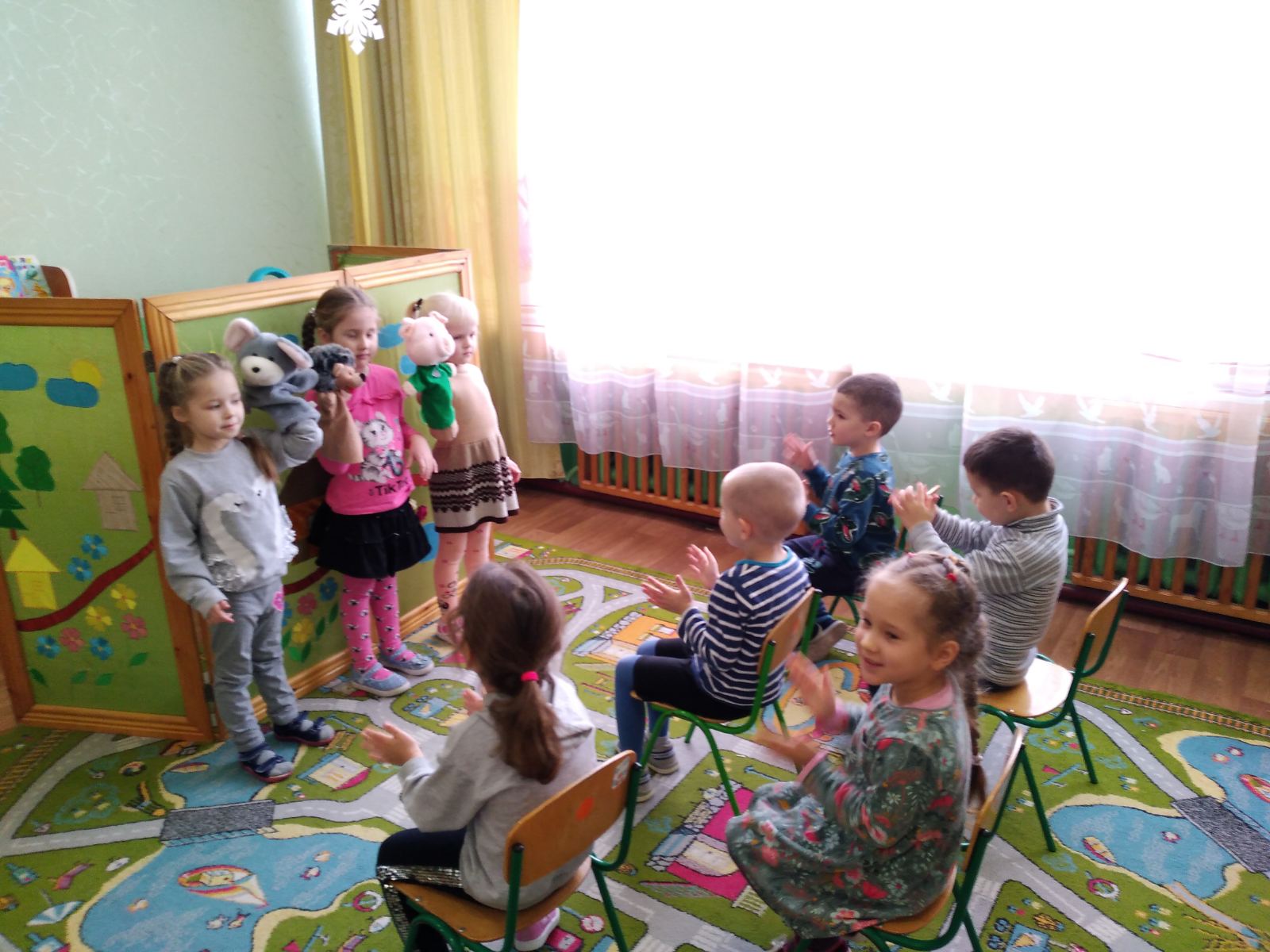 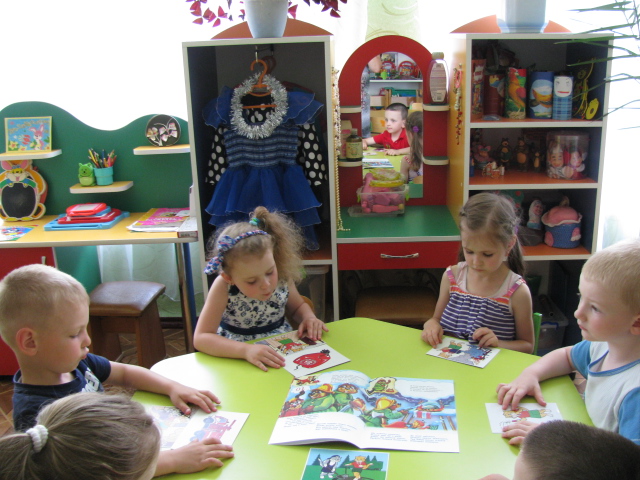 Компетентність як результат дошкільної освіти та особистісне недбання відображає систему взаємопов‘язаних  компонентів фізичного, психічного, соціального, духовного розвитку особистості дитини:
емоційно-ціннісного ставлення;
сформованості знань;
здатності та навичок до активного, творчого впровадження набутого досвіду, тобто до регуляції досягнень, поведінки, діяльності.
Емоційно-ціннісне ставлення:
Сформованість знань
Навички:
Участь батьків
Укладач: Ніна Сокиринськаконсультант КУ «ЦЕНТР ПРОФЕСІЙНОГО РОЗВИТКУ ПЕДАГОГІЧНИХ ПРАЦІВНИКІВ ВІННИЦЬКОЇ МІСЬКОЇ РАДИ»ПЕРЕЛІК ВИКОРИСТАНИХ ДЖЕРЕЛ:- «Методика організації художньо-мовленнєвої діяльності у дошкільних закладах» автори Богуш А., Гавриш., Котик Т.- Базовий компонент дошкільної освіти (нова редакція)
Дякую за увагу.